Lypsylehmä
Vasikka
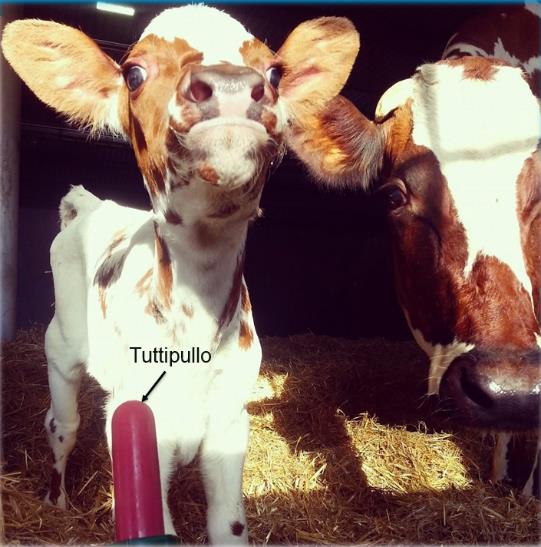 Vasikka on naudan poikanen
Vasikka juo maitoa noin 3kk ikäiseksi, jonka jälkeen se alkaa syödä heinää ja rehua, jotta sen vatsa kehittyy
Vasikka painaa syntyessään noin 40-kiloa
Vasikka tarvitsee heti syntymänsä jälkeen ternimaitoa, jotta sen vastustuskyky kehittyy, eli vasikka ei sairastu helposti.
Korvamerkin avulla lehmät tunnistetaan. Korvamerkki on myös hieman kuin lehmän passi, jonka avulla sen tiedot löytyvät
kaikista tilan tiedoista. Korvamerkit tulee laittaa vasikalle viimeistään 7 päivää syntymän jälkeen.
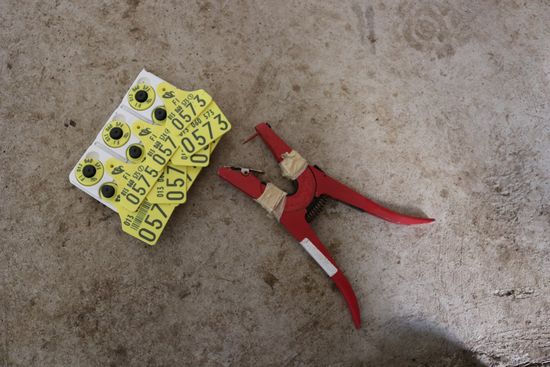 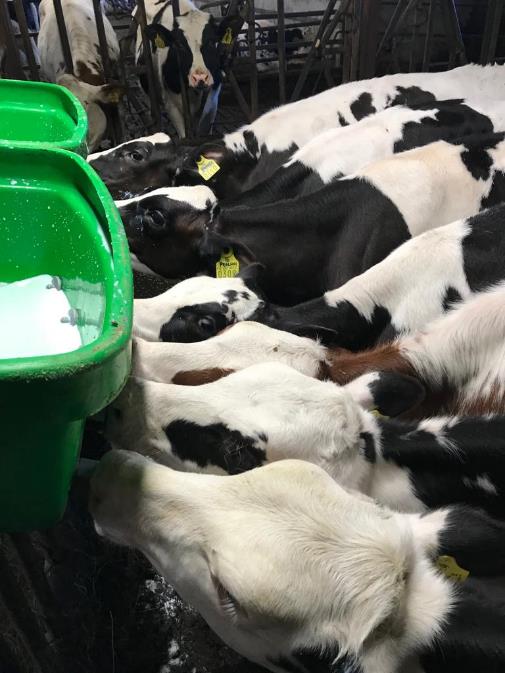 Vasikka juo maitoa tuttiämpäristä, tuttipullosta tai juoma-automaatista. Yleensä vasikka saa maitoa kaksi kertaa päivässä, joskus 3, yhteensä 10-12 litraa päivässä.
Hieho
Hieho on nuori 4kk – 24kk ikäinen nauta.
Hiehosta tulee lehmä, kun se poikii ensimmäisen kerran. Poikimisen jälkeen se alkaa tuottaa maitoa.
Hieho saa ensimmäisen vasikkansa noin kahden vuoden iässä.
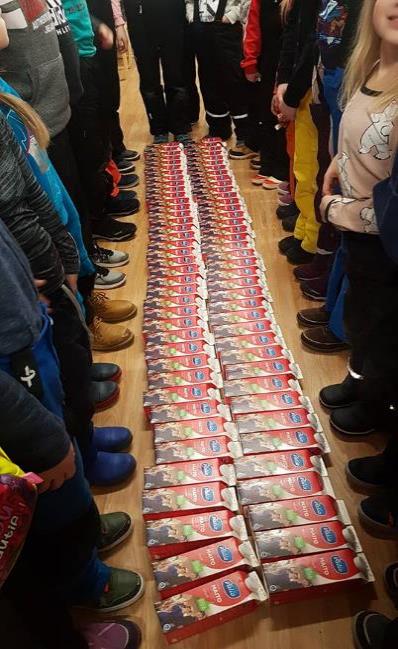 Lehmät
Lehmä on märehtijä eli se syö pääasiassa rehua
Lehmällä on 4 mahaa, verkkomaha, satakerta, pötsi ja juoksutusmaha
Lehmä tuottaa maitoa keskimäärin 30kg päivässä (30 maitopurkkia)
Parhaat lehmät voivat lypsää jopa 80 kg! (80 maitopurkkia)
Kuvassa 80 purkkia maitoa – Koskenojan tilalta
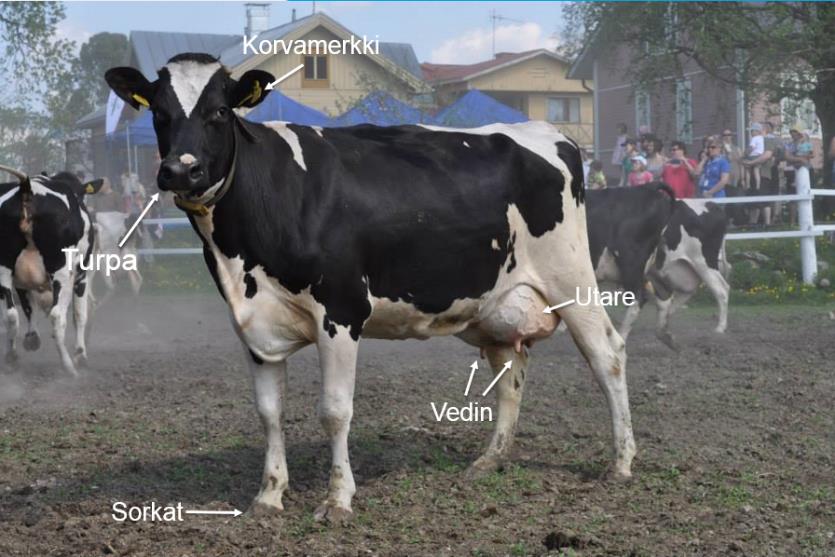 Lehmän vuosi
Lehmän ruoka
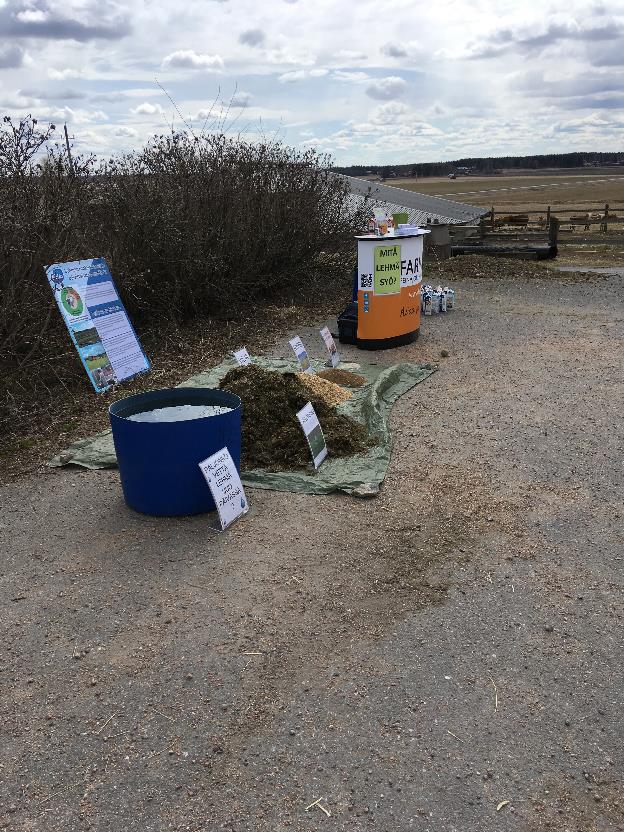 Lehmät syövät pääasiassa säilörehua, joka on pieneksi silputtua heinää. Kesäisin ne syövät myös laidunruohoa.
Lehmä syö myös
Viljaa
Ohra ja kaura, jonkin verran vehnää
Valkuaisrehu (esimerkiksi rypsi)
Hiven- ja kivennäisaineet
Säilörehu
Pieneksi silputtua heinää
Jaetaan ruokintapöydälle
Säilörehun korjuuketju
Niitto
Karhotus
Noukinvaunu/tarkkuussilppuri/paali
Säilöminen siiloon tai aumaan (paalit pellolle)
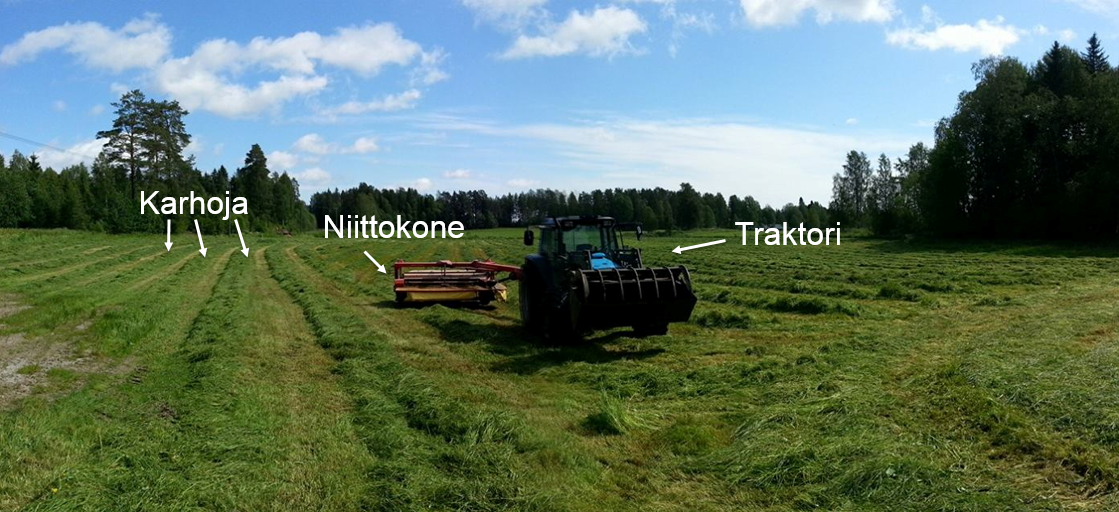 Rehunteon sanastoa
Niittokone kaataa heinän karholle
Karhottimella voidaan heittää useampi karho yhteen
Karhot kerätään paalaimella/noukinvaunulla/tarkkuussilppurilla
Paalit jäävät pellolle
Irtotavarana kerätty rehu kuljetetaan kärryillä säilöön aumaan tai siiloon
Muista!
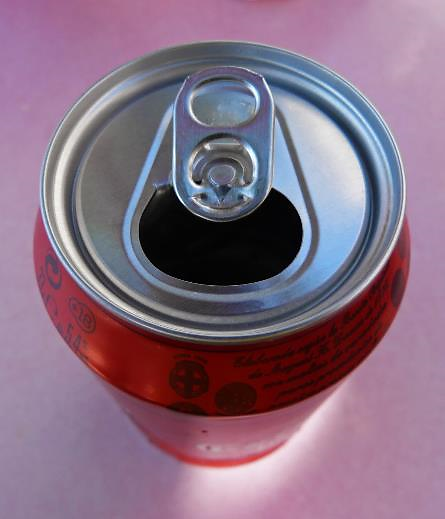 Älä koskaan heitä tölkkejä luontoon, sillä ne voivat joutua pellolle ja siitä eläinten ruokaan.
Tölkin palaset vahingoittavat eläimiä!

Ei siis roskata luontoa!
Maidon reitti
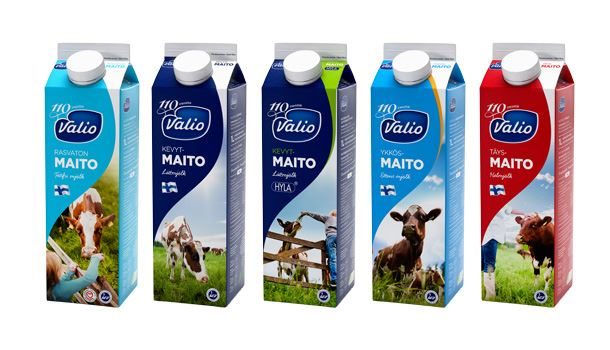 Lypsy
Lehmä lypsetään yleensä 2 kertaa päivässä, joskus 3. Robotilla lehmät käyvät lypsyllä, silloin kun itse tahtovat

Lypsy tapahtuu joko:
Robotilla
Asemalla
Parressa
Robotti
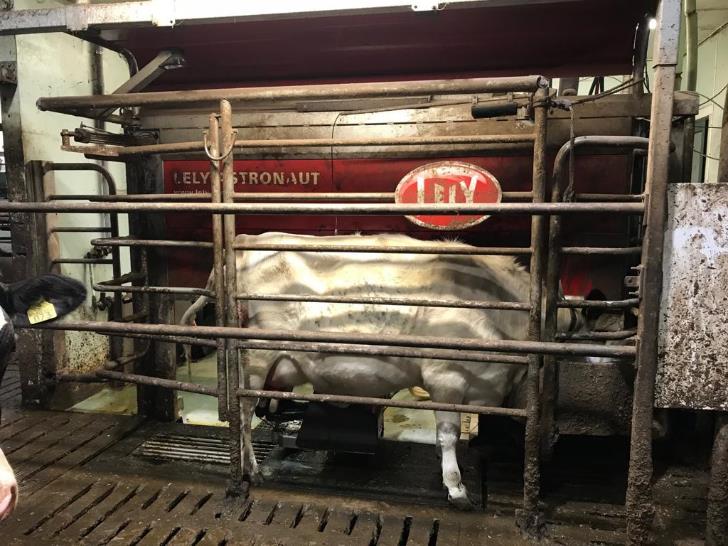 Asemalypsy
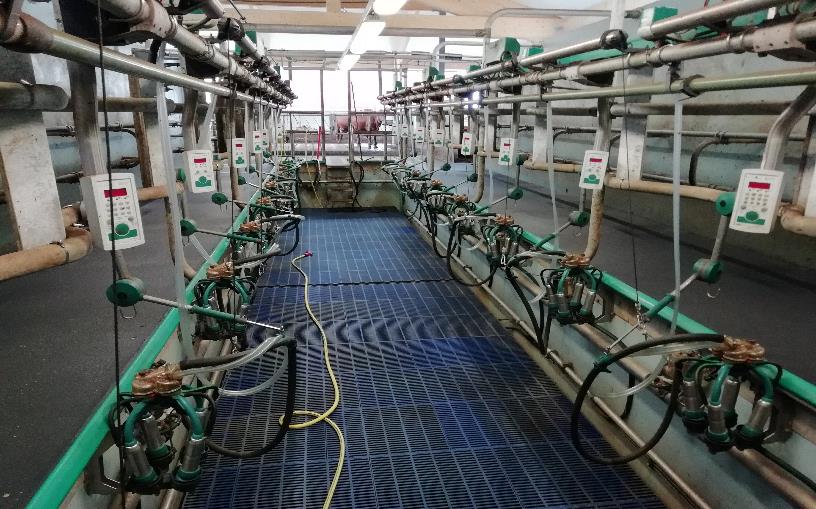 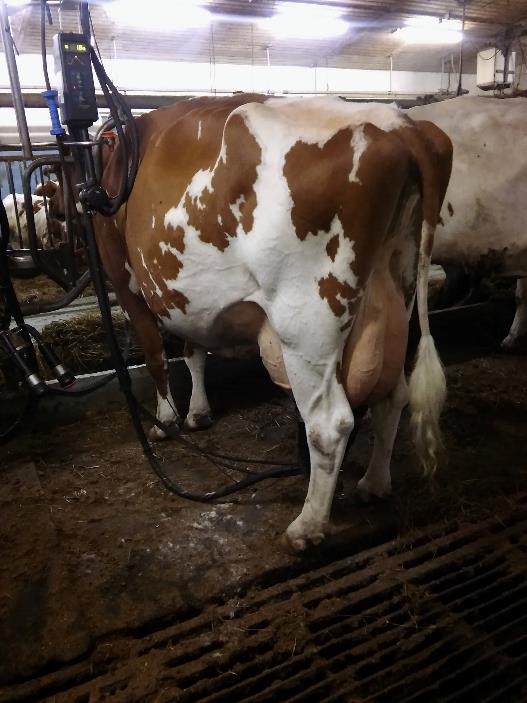 Parsilypsy
Maitosäiliö
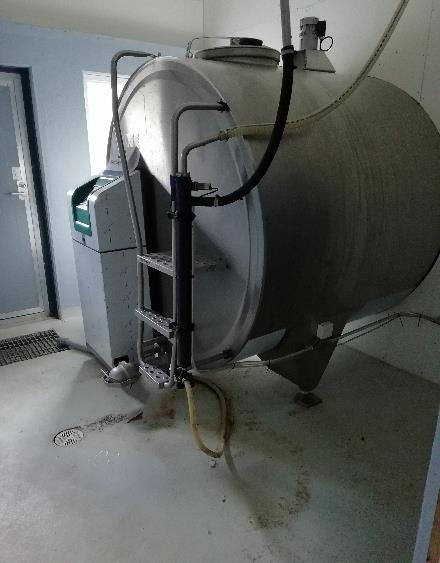 Lypsyn jälkeen maito menee tankkiin, jossa se viilenee sopivaan lämpötilaan. Tankkeja on paljon erikokoisia ja näköisiä.
Maitoauto
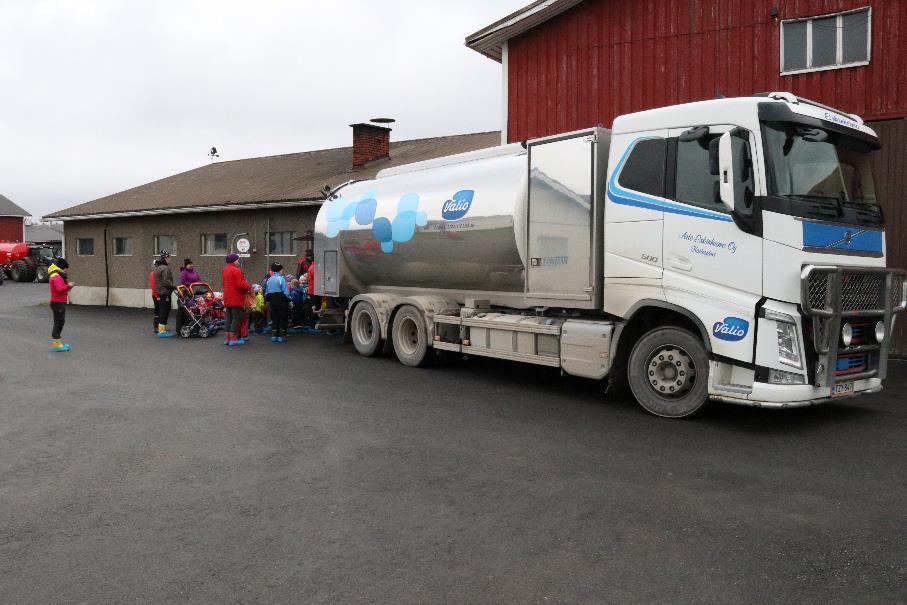 Maitoauto hakee maidon tilalta ja kuljettaa sen meijeriin.
Meijerissä maidosta tehdään erilaisia maitotuotteita
Meijeri
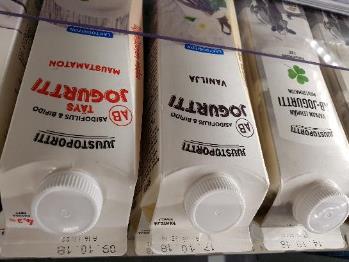 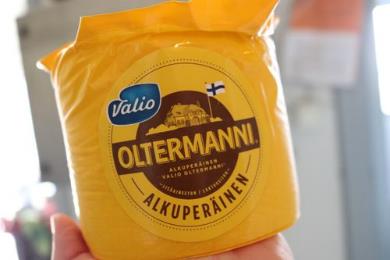 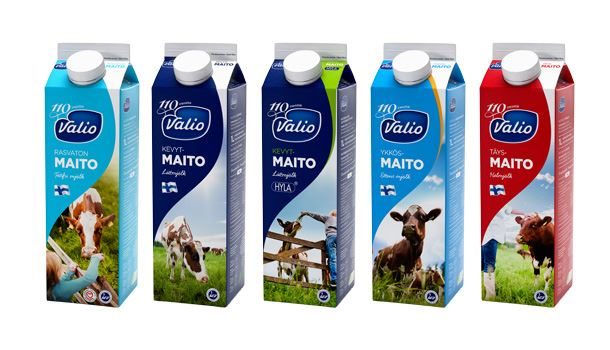 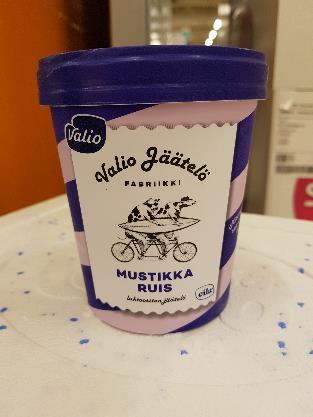 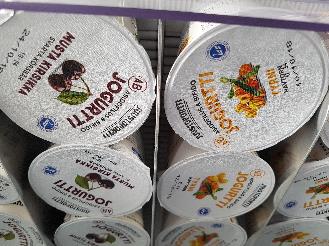 Maatalous työllistää
340 000 ihmistä Suomessa! 13% kaikista suomen työllisistä!
Meidän tila
Tilalla työskentelee _____ ja ____
Lehmiä on __
Hiehoja on __
Vasikoita on __
Parsi/pihattonavetta
Maitoa meijeriin __ litraa, eli ___ tölkkiä
Peltoa __ hehtaaria
Mitä muuta?
Tämä materiaali on tuotettu hankkeessa, jonka rahoituksesta julkisen rahoituksen osuus on 80%. Hanketta rahoitetaan Euroopan maaseudun kehittämisen maatalousrahastosta, hakijana toimii MTK-Etelä-Pohjanmaa. Lisää tietoa asiasta saat MTK-Etelä-Pohjanmaalta, yhteystiedot löytyvät osoitteesta www.mtk.fi/etelapohjanmaa
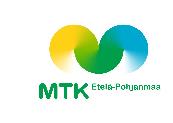 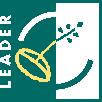 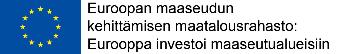 16.2.2018
Maaseutu Tutuksi-hanke | MTK-Etelä-Pohjanmaa | www.mtk.fi/etelapohjanmaa
26